Υπολογισμός τιμών επιπέδου χρησιμοποιώντας το δίκτυο Schmidt
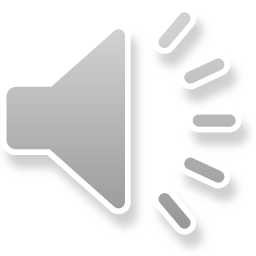 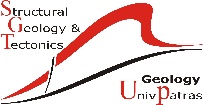 Π. Ξυπολιάς
…… /….
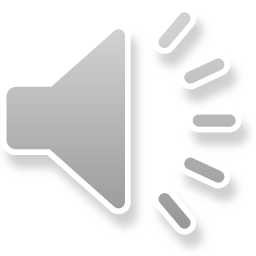 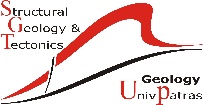 Π. Ξυπολιάς
…… /….
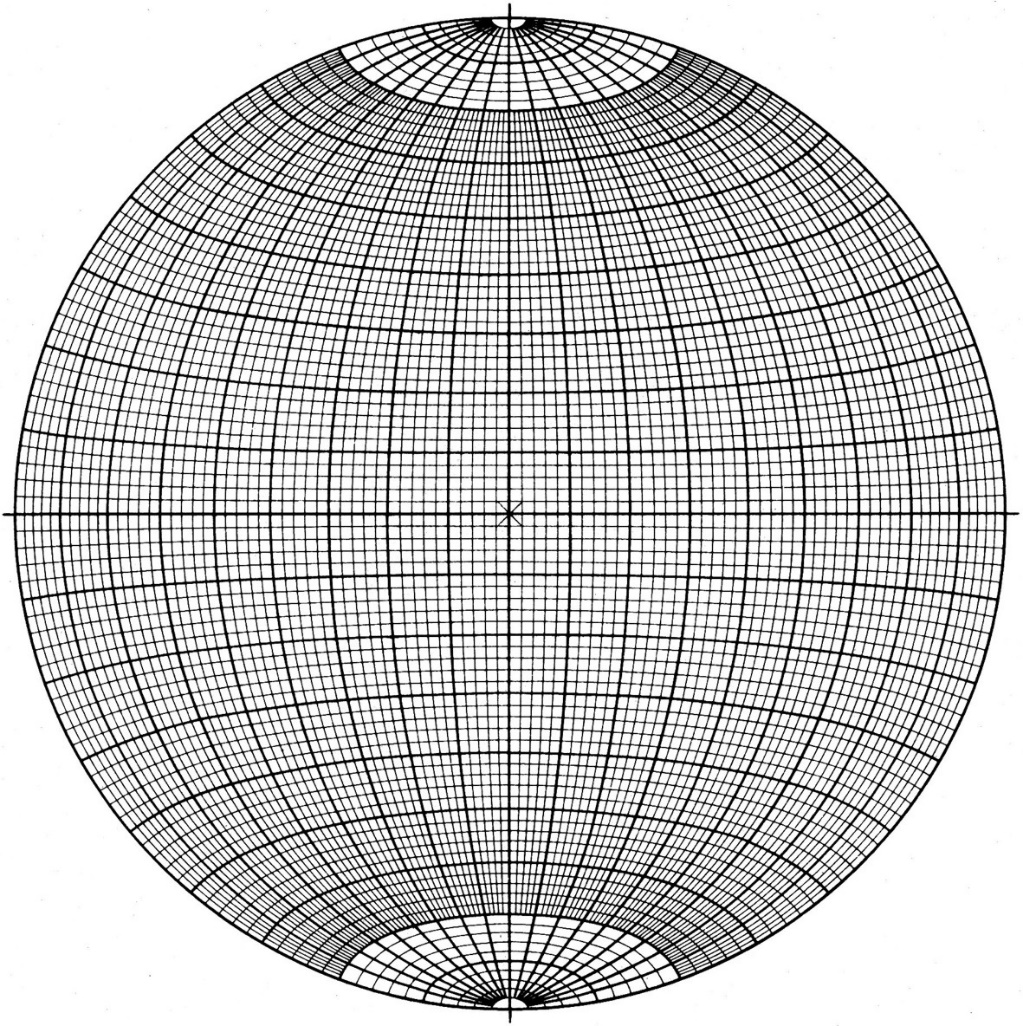 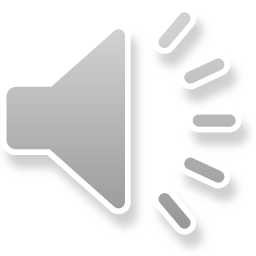 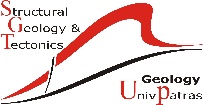 Π. Ξυπολιάς
…… /….
…… /40o
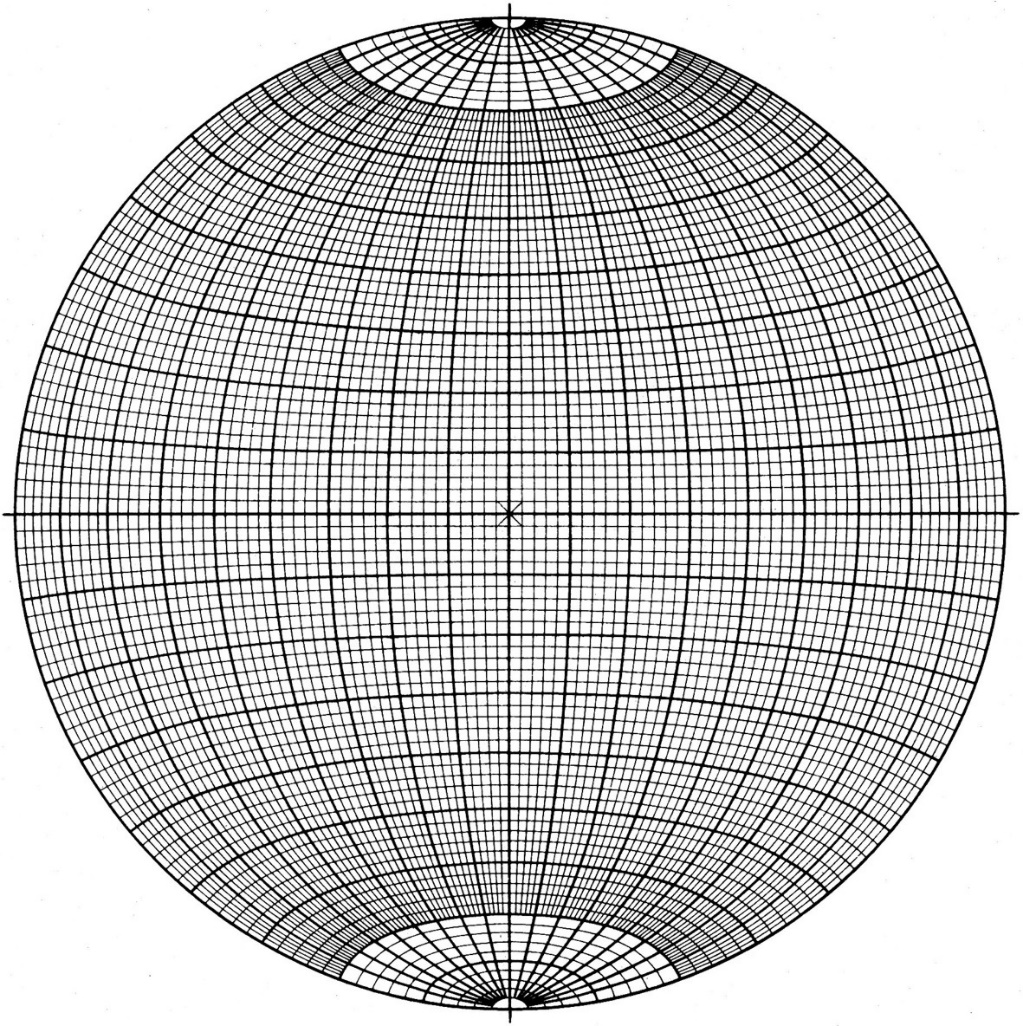 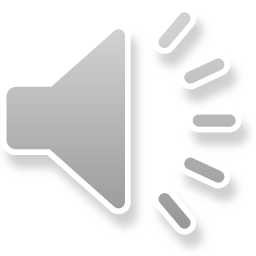 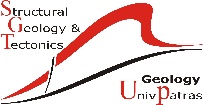 Π. Ξυπολιάς
200o / 40o
…… /….
…… /40o
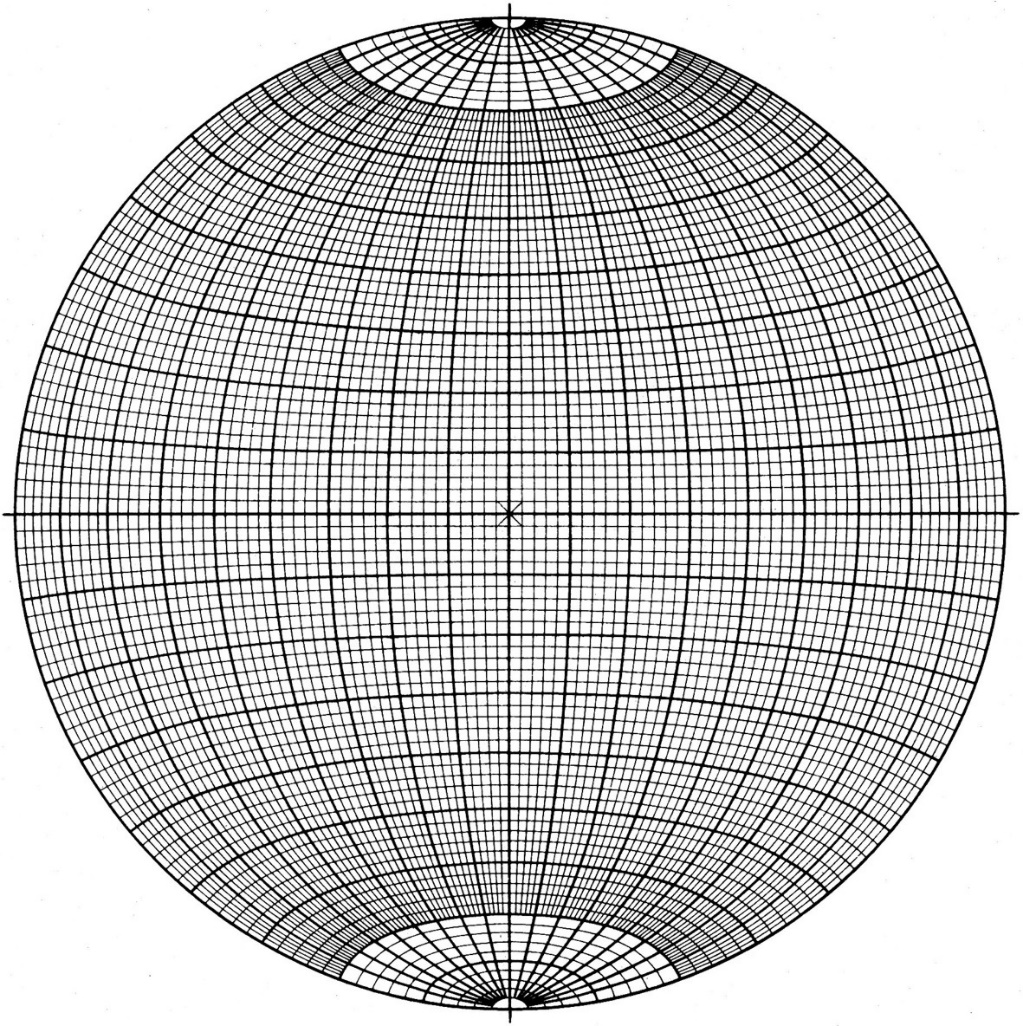 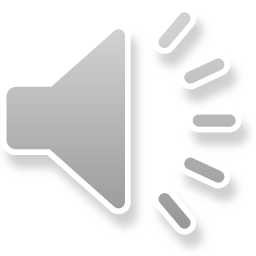 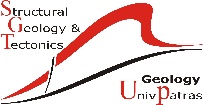 200o
Π. Ξυπολιάς